French
Talking about friends [3 / 3]
-er verbs in the nous, vous and ils forms.
Mr Hodgson
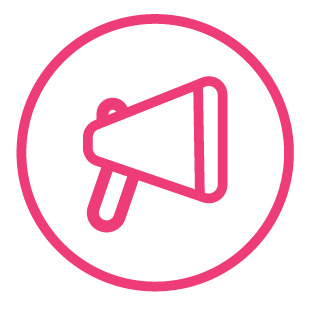 [SFC]
c  r  f  l
Be  c a r e f u l  with these!
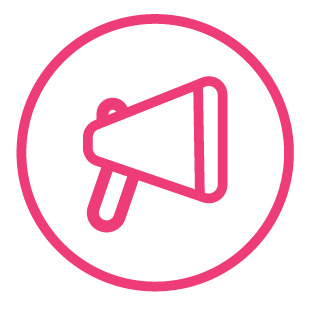 [SFC]
dans
X
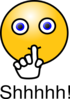 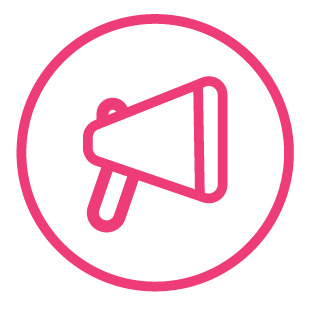 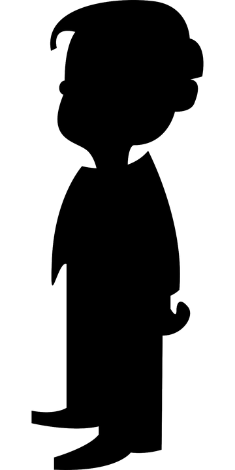 [SFC]
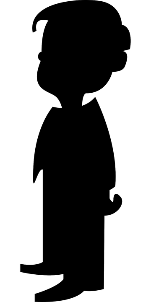 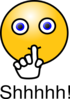 petit
grand
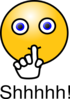 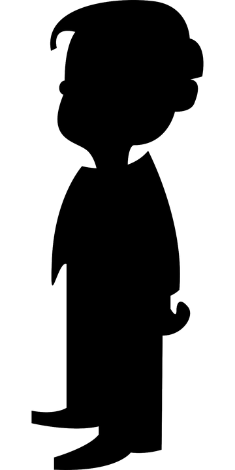 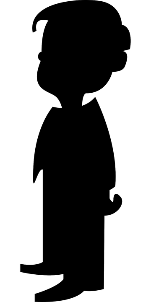 mot
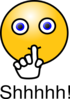 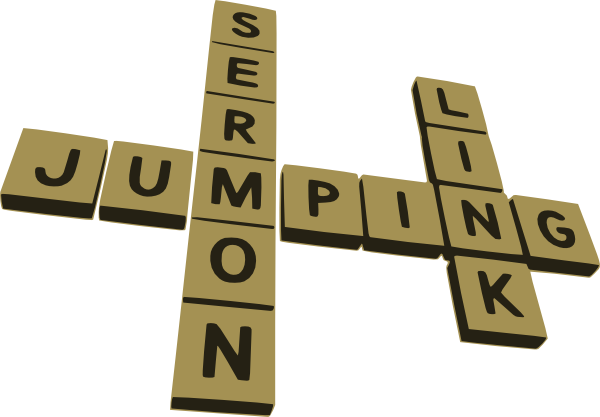 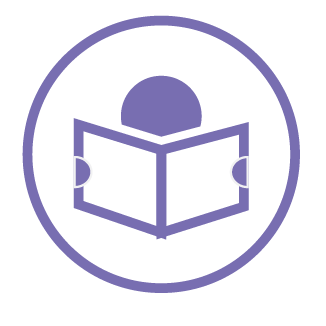 Present Tense - Regular -er verbs
To form the present tense with a regular ER verb, remove the ER from the infinitive and add the correct ending.
Rigoler - To laugh
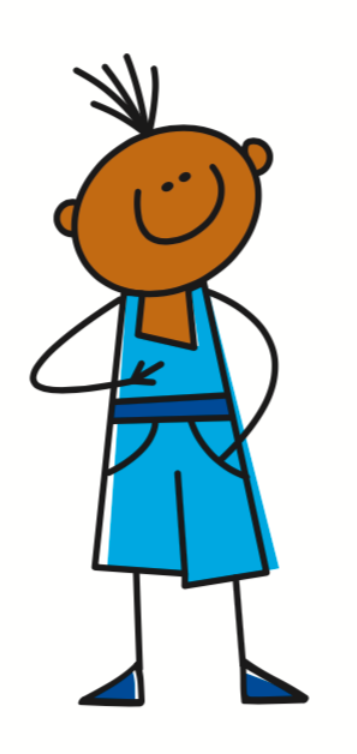 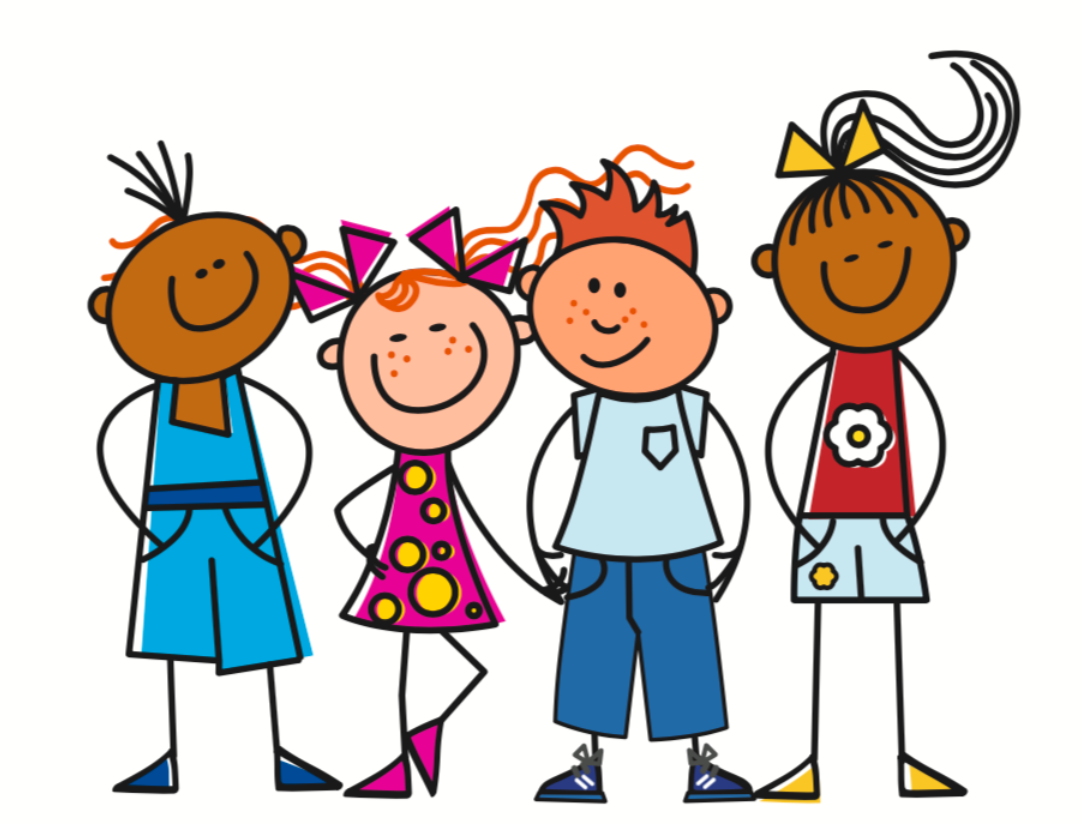 Je rigole - I laugh
Nous rigolons - We laugh
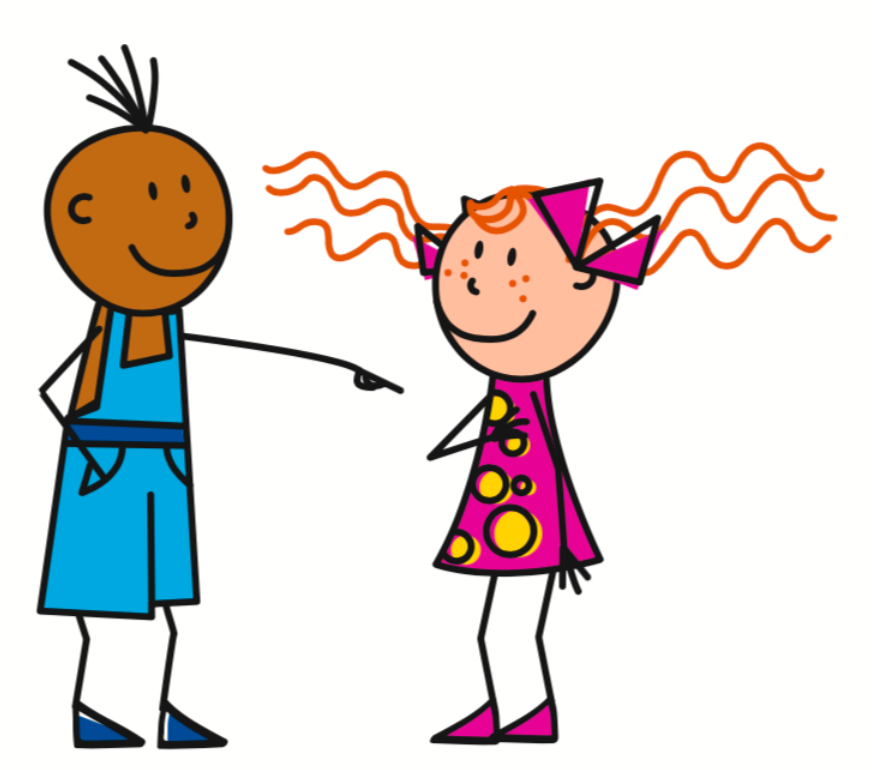 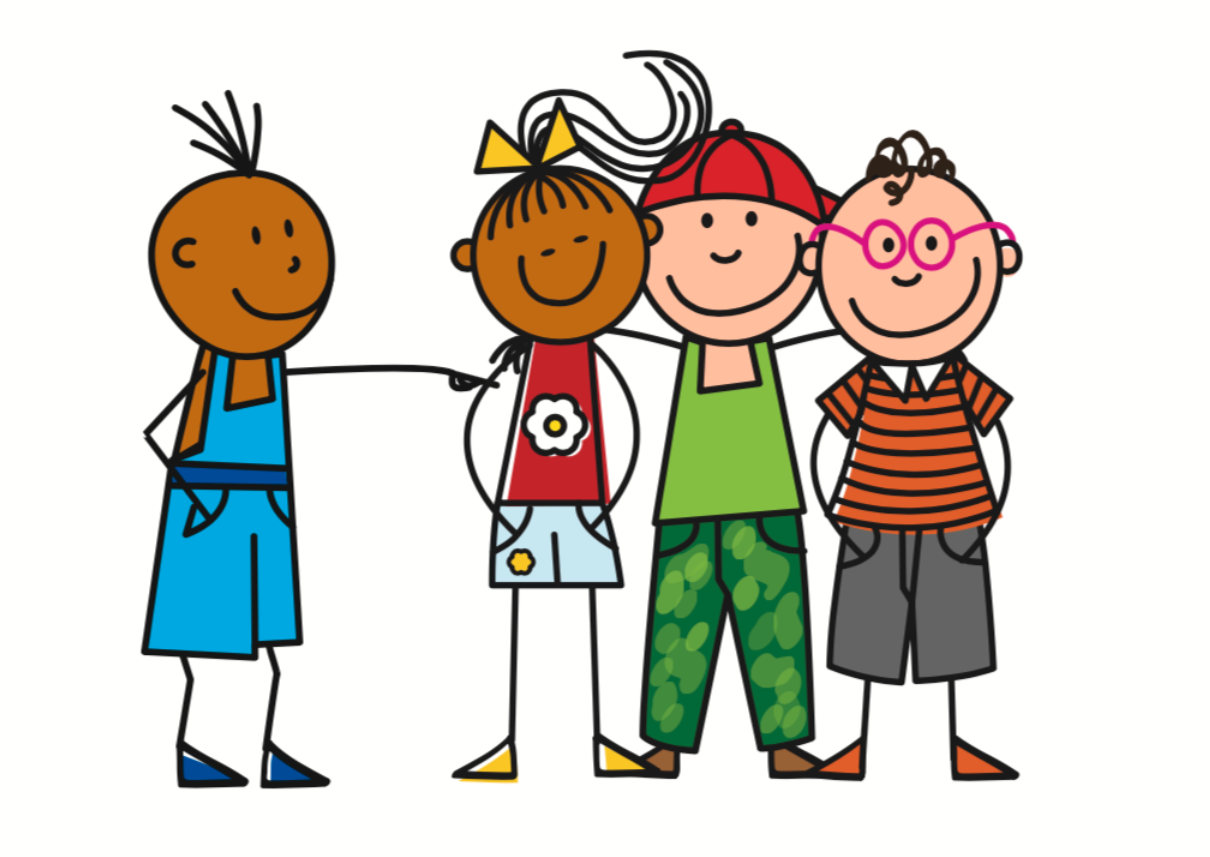 Vous rigolez - You (pl) laugh
Tu rigoles - You laugh
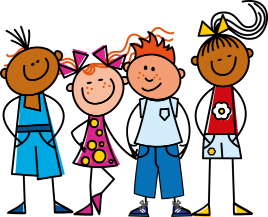 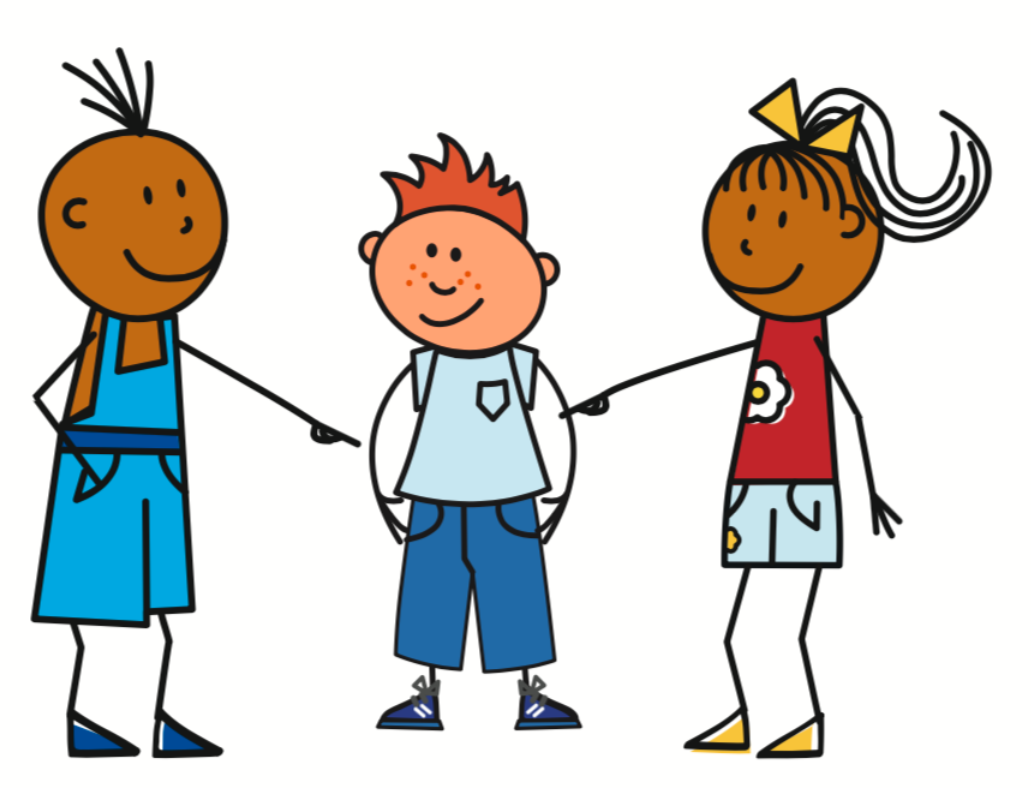 Il/Elle rigole - He/she laughs
Ils/Elles rigolent - They laugh
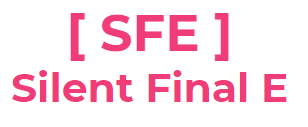 Talking about friends:
Nous = we
Vous = you (pl)
Ils/Elles = they
Je respecte
   Tu respectes
Il/Elle respecte
Nous respectons
Vous respectez
Ils/Elles respectent
you (pl)
we
they
-ons
-e
-ent
-ez
-e
-es